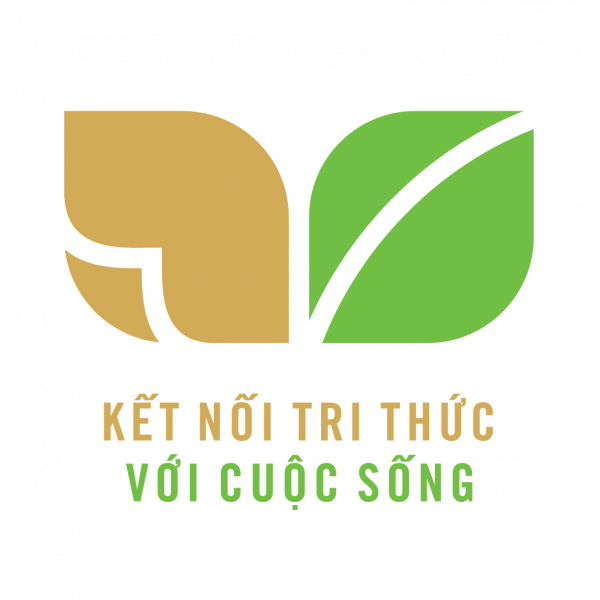 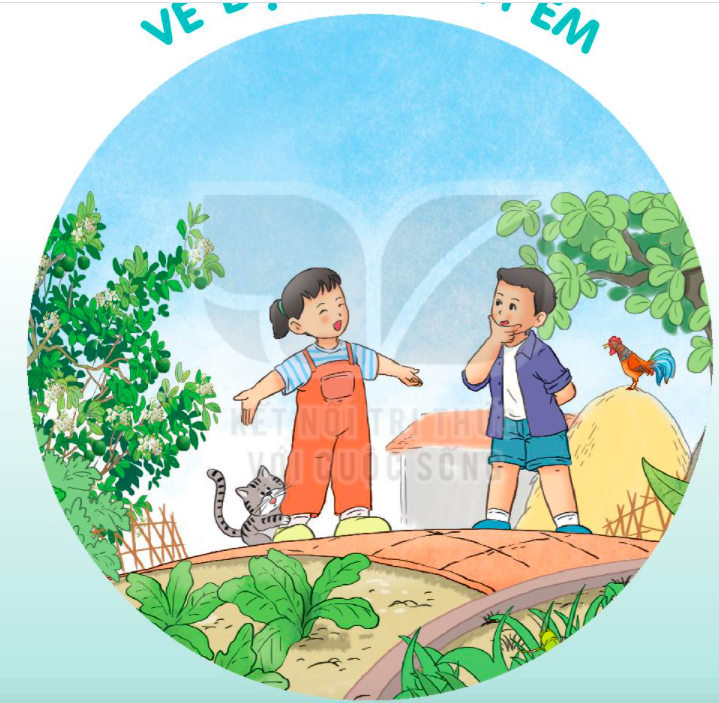 VẺ
ĐẸP
QUANH
EM
HẠT THÓC
BÀI 7
BÀI 7
Giải đố
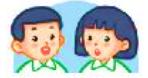 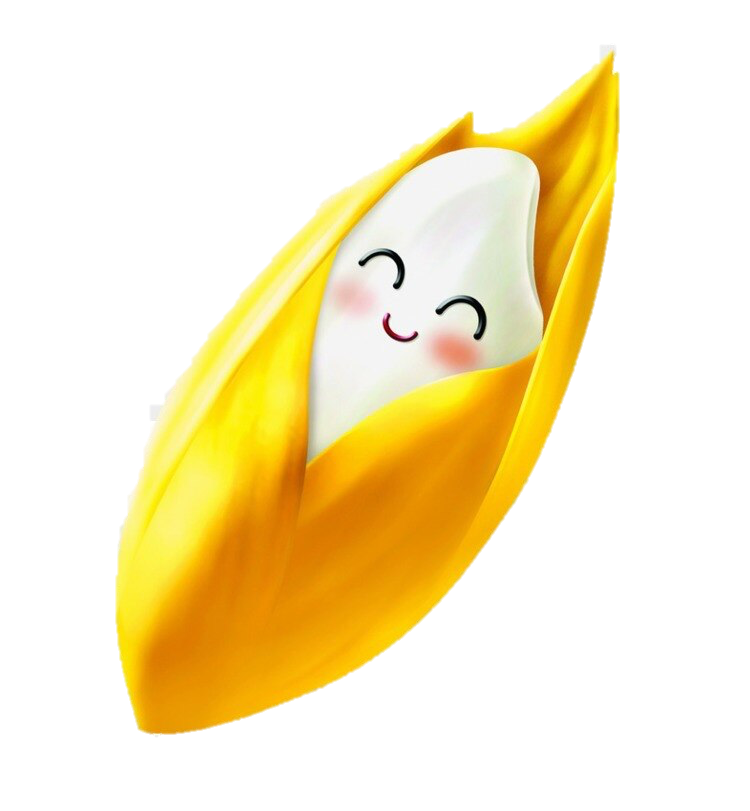 Hạt gì nho nhỏ
Trong trắng, ngoài vàng
Xay, giã, giần, sàng
Nấy thành cơm dẻo?
(Là hạt gì?)
Hạt thóc
HẠT THÓC
BÀI 7
BÀI 7
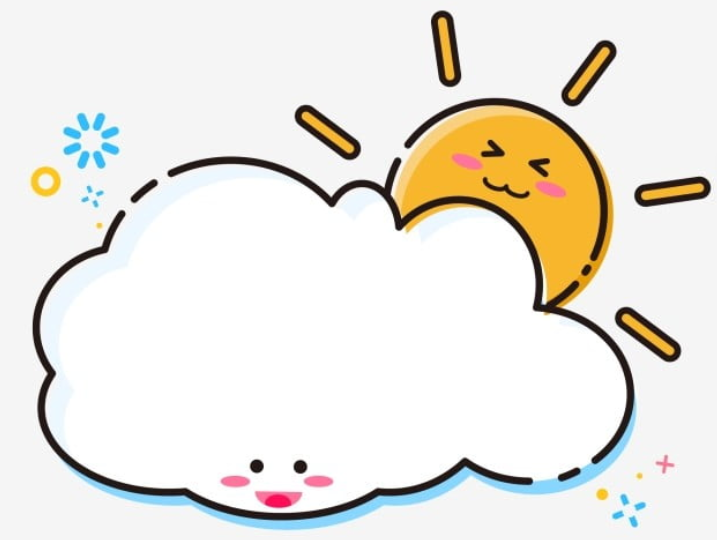 TIẾT 1 – 2
ĐỌC
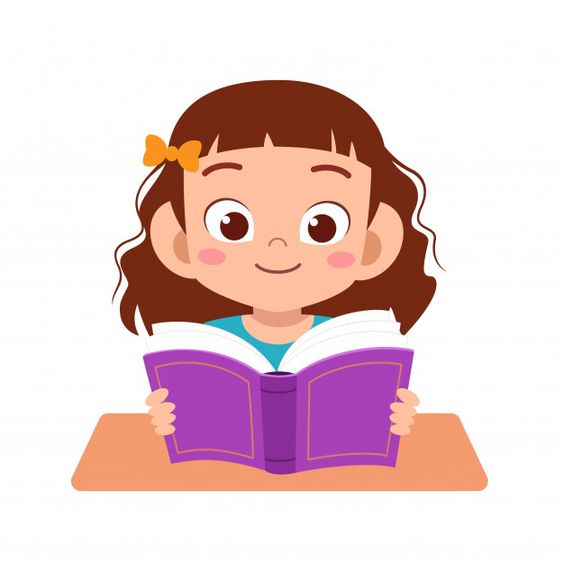 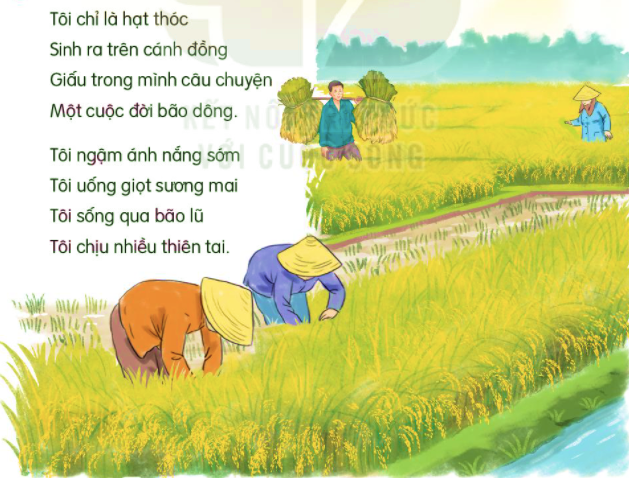 Hạt thóc
ĐỌC
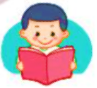 Tôi chỉ là hạt thóc
Sinh ra trên cánh đồng
Giấu trong mình câu chuyện
Một cuộc đời bão dông.
Dẫu hình hài bé nhỏ
Tôi trải cả bốn mùa
Dẫu bây giờ bình dị
Tôi có từ ngàn xưa.
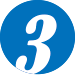 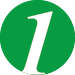 Tôi ngậm ánh nắng sớm
Tôi uống giọt sương mai
Tôi sống qua bão lũ
Tôi chịu nhiều thiên tai.
Tôi chỉ là hạt thóc
Không biết hát biết cười
Nhưng tôi luôn có ích
Vì nuôi sống con người.
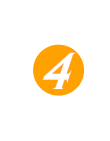 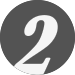 (Ngô Hoài Chung)
Hạt thóc
ĐỌC
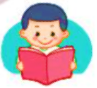 Tôi chỉ là hạt thóc
Sinh ra trên cánh đồng
Giấu trong mình câu chuyện
Một cuộc đời bão dông.
Dẫu hình hài bé nhỏ
Tôi trải cả bốn mùa
Dẫu bây giờ bình dị
Tôi có từ ngàn xưa.
Tôi ngậm ánh nắng sớm
Tôi uống giọt sương mai
Tôi sống qua bão lũ
Tôi chịu nhiều thiên tai.
Tôi chỉ là hạt thóc
Không biết hát biết cười
Nhưng tôi luôn có ích
Vì nuôi sống con người.
(Ngô Hoài Chung)
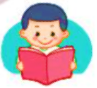 ĐỌC
Từ ngữ
: những hiện tượng thiên nhiên gây tác
thiên tai
động xấu như bão, lũ lụt, hạn hán, động đất,…
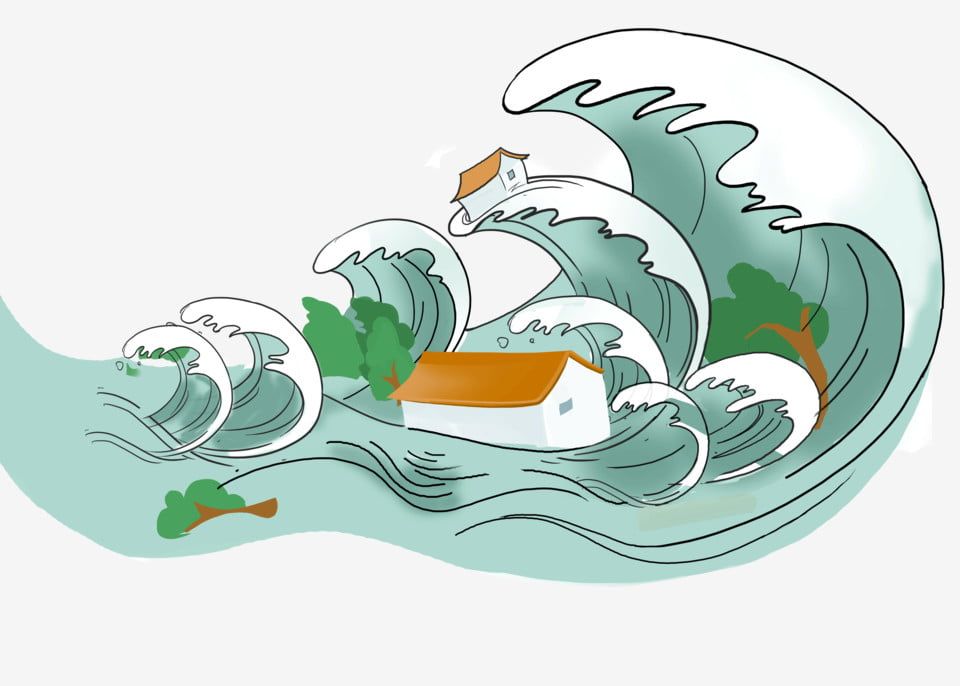 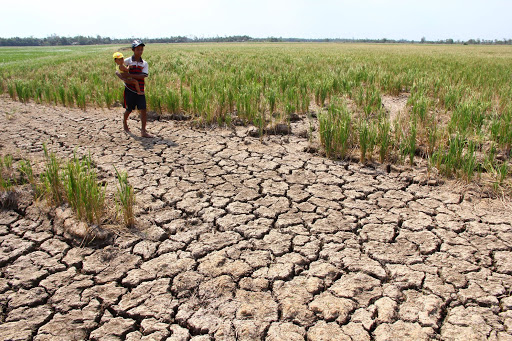 Hạn hán
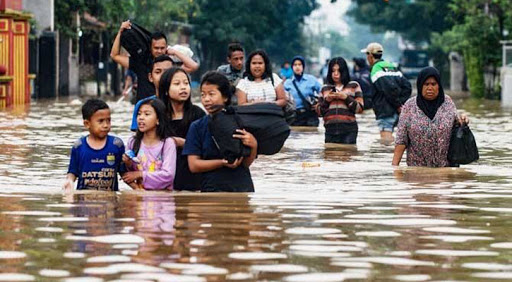 Lũ lụt
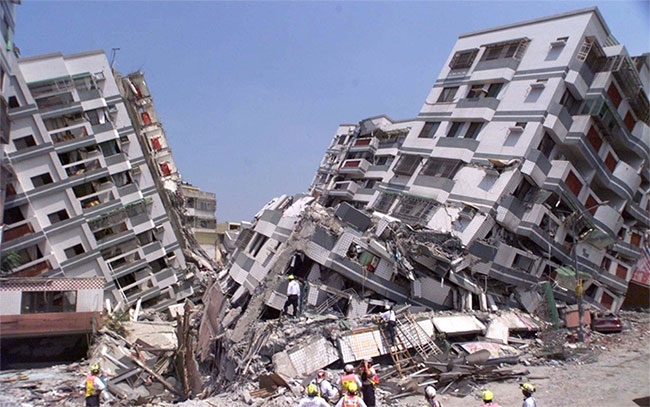 Động đất
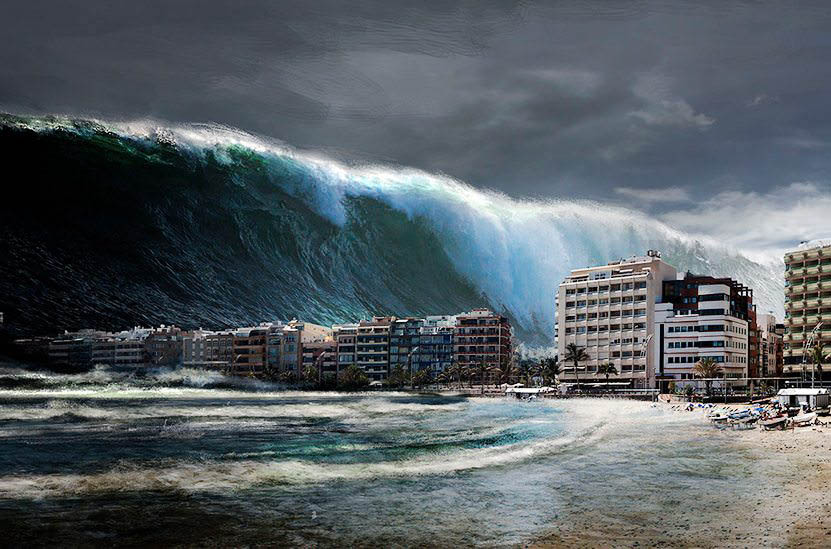 Sóng thần
ĐỌC
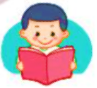 Ngắt nghỉ đoạn thơ
Tôi chỉ là hạt thóc
Sinh ra trên cánh đồng
Giấu trong mình câu chuyện
Một cuộc đời bão dông.
Hạt thóc
ĐỌC
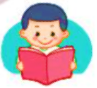 Tôi chỉ là hạt thóc
Sinh ra trên cánh đồng
Giấu trong mình câu chuyện
Một cuộc đời bão dông.
Dẫu hình hài bé nhỏ
Tôi trải cả bốn mùa
Dẫu bây giờ bình dị
Tôi có từ ngàn xưa.
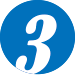 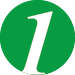 Tôi ngậm ánh nắng sớm
Tôi uống giọt sương mai
Tôi sống qua bão lũ
Tôi chịu nhiều thiên tai.
Tôi chỉ là hạt thóc
Không biết hát biết cười
Nhưng tôi luôn có ích
Vì nuôi sống con người.
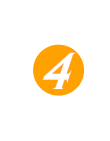 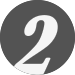 (Ngô Hoài Chung)
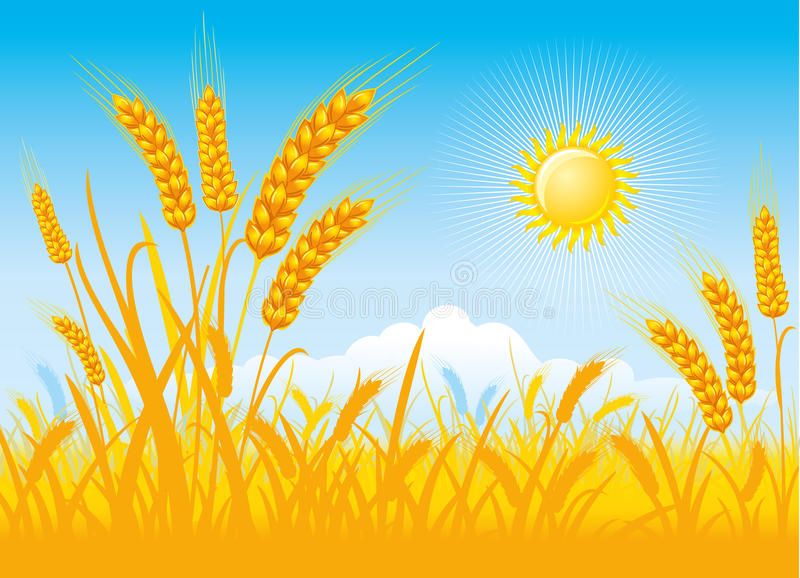 TRẢ LỜI CÂU HỎI
1. Hạt thóc được sinh ra từ đâu?
 Hạt thóc được sinh ra trên cánh đồng.
2. Những câu thơ nào cho thấy hạt thóc trải qua nhiều khó khăn?
 Tôi sống qua bão lũ
     Tôi chịu nhiều thiên tai.
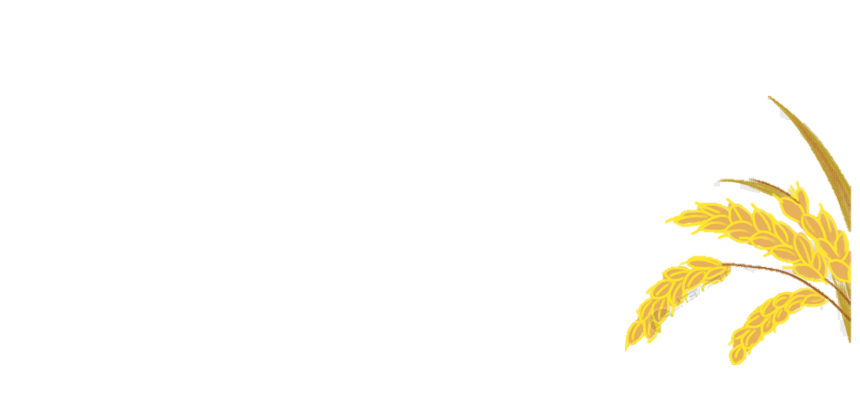 3. Hạt thóc quý giá như thế nào với con người?
 Hạt thóc là thực phẩm nuôi sống con người.
4. Em thích nhất câu thơ nào? Vì sao?
 Em thích nhất câu thơ…… Vì……
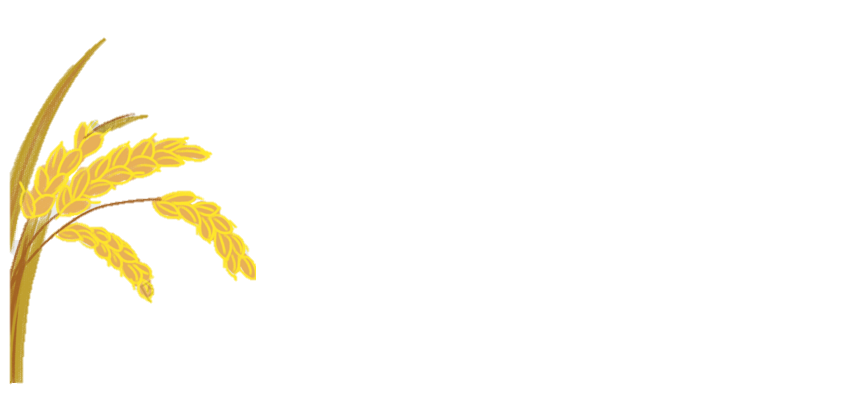 Hạt thóc
ĐỌC
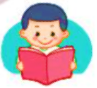 Tôi chỉ là hạt thóc
Sinh ra trên cánh đồng
Giấu trong mình câu chuyện
Một cuộc đời bão dông.
Dẫu hình hài bé nhỏ
Tôi trải cả bốn mùa
Dẫu bây giờ bình dị
Tôi có từ ngàn xưa.
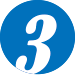 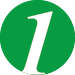 Tôi ngậm ánh nắng sớm
Tôi uống giọt sương mai
Tôi sống qua bão lũ
Tôi chịu nhiều thiên tai.
Tôi chỉ là hạt thóc
Không biết hát biết cười
Nhưng tôi luôn có ích
Vì nuôi sống con người.
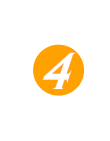 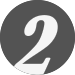 (Ngô Hoài Chung)
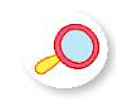 LUYỆN TẬP
1. Từ ngữ nào trong bài thơ cho thấy hạt thóc tự kể chuyện về mình?
 Hạt thóc tự xưng “tôi”.
2. Đóng vai hạt thóc, tự giới thiệu về mình.
G:
- Tôi là (…)
- Tôi sinh ra từ (…)
- Tôi có ích vì (…)
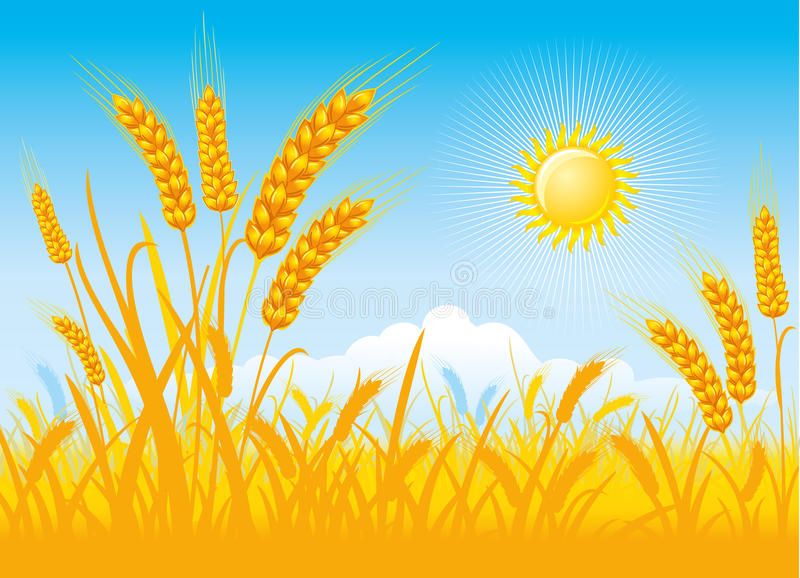 Viết
Viết chữ hoa T
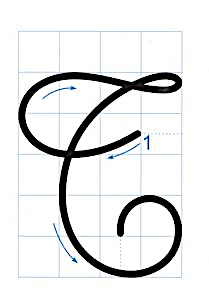 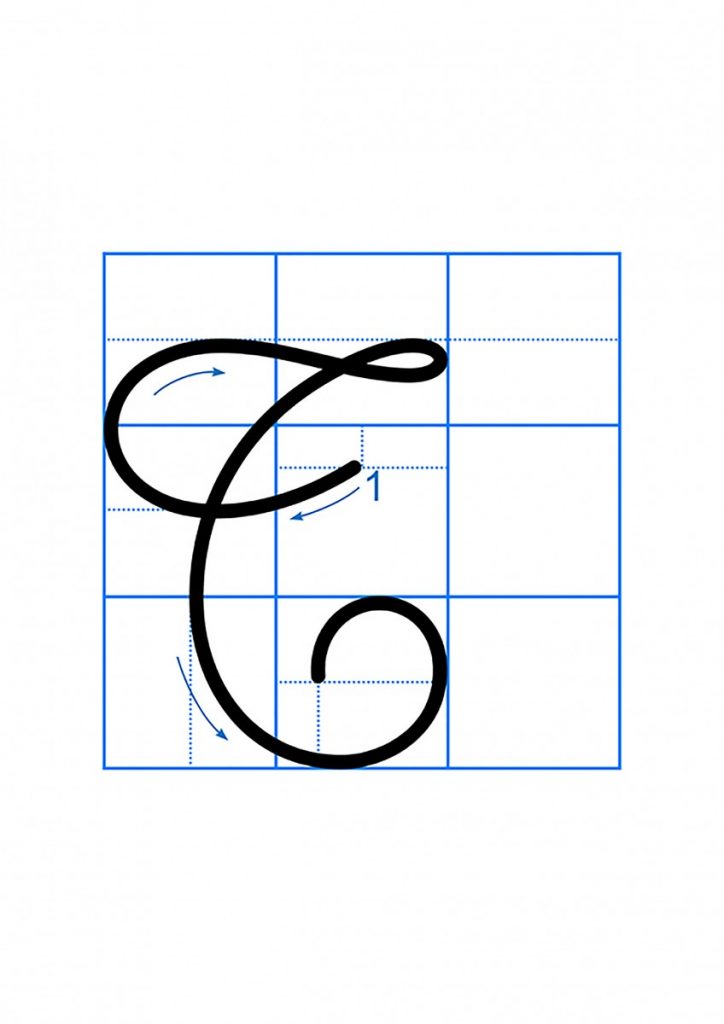 Viết chữ hoa T
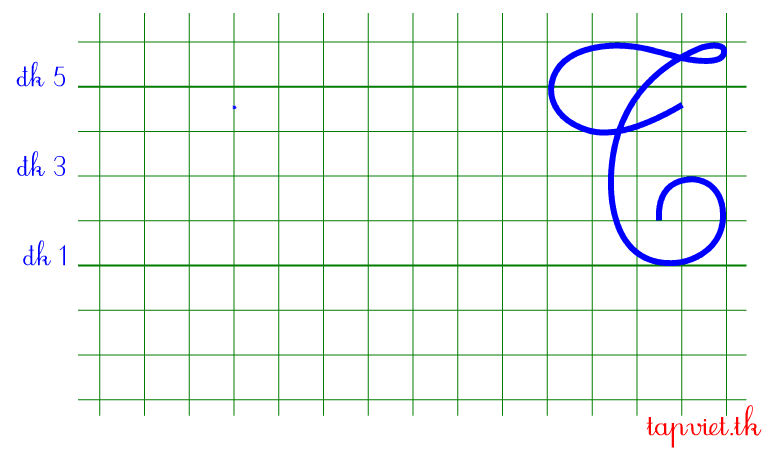 Viết chữ hoa T
Viết ứng dụng
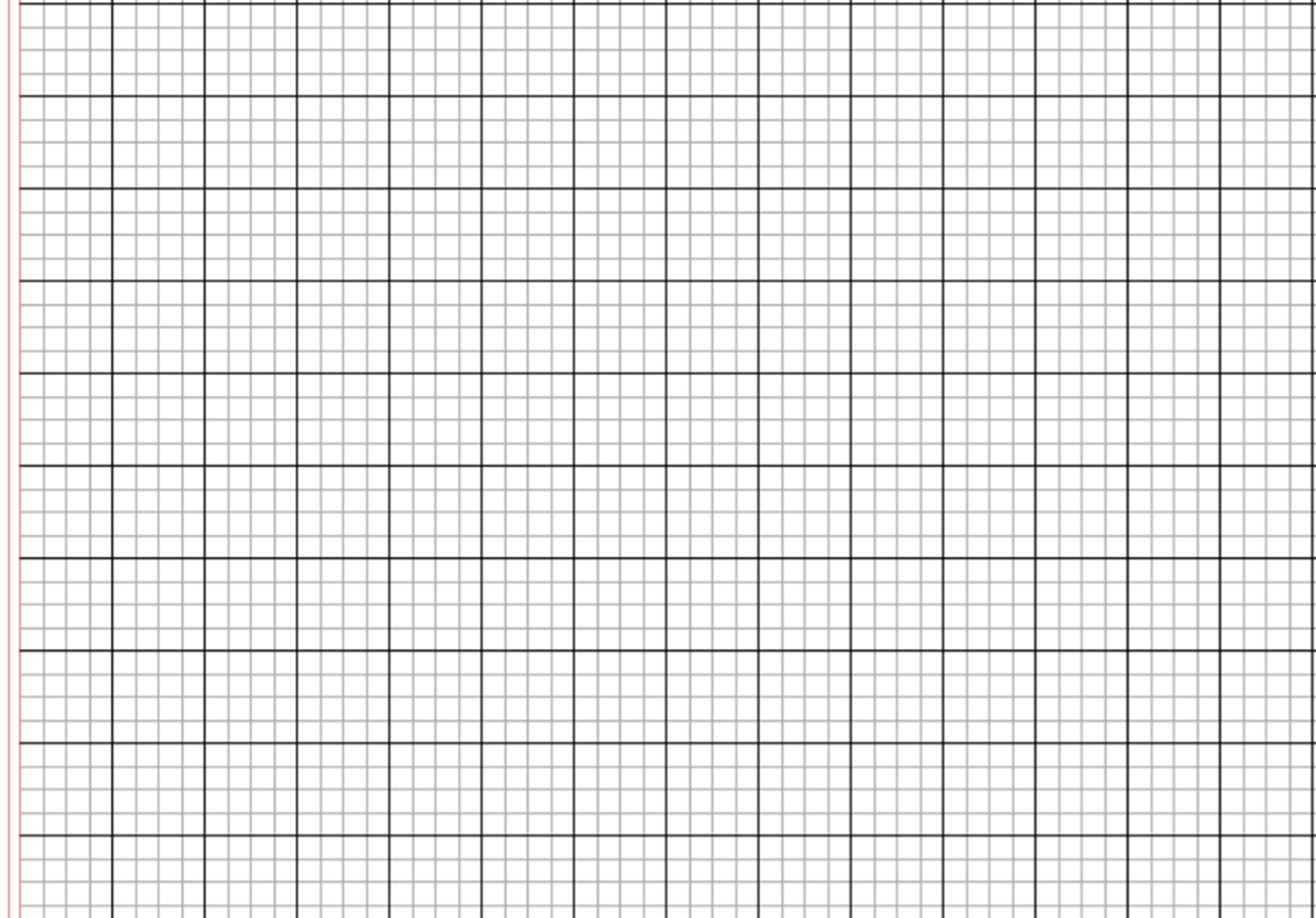 Tay làm hàm nhai, tay q uai
miệng trễ.
Viết ứng dụng
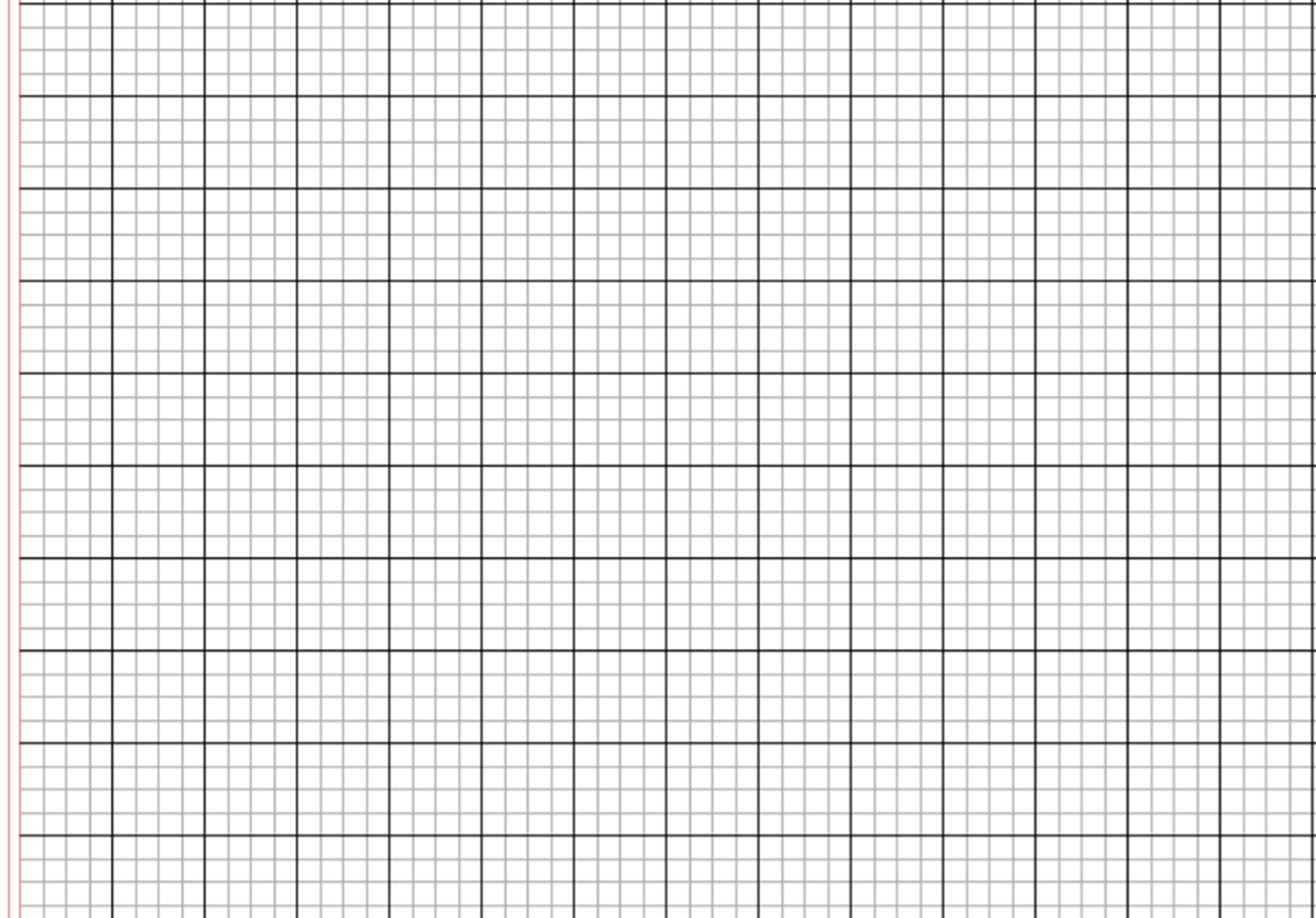 Tay làm hàm nhai, tay q uai
a. Chữ cái nào được viết hoa? 
b. Khoảng cách giữa các chữ ghi tiếng như thế nào?

c. Những chữ cái nào cao 2.5 li ?
 Chữ T.
miệng trễ.
 Khoảng cách giữa các chữ ghi tiếng là 1 con chữ o.
 Chữ T, h, l, y, g.
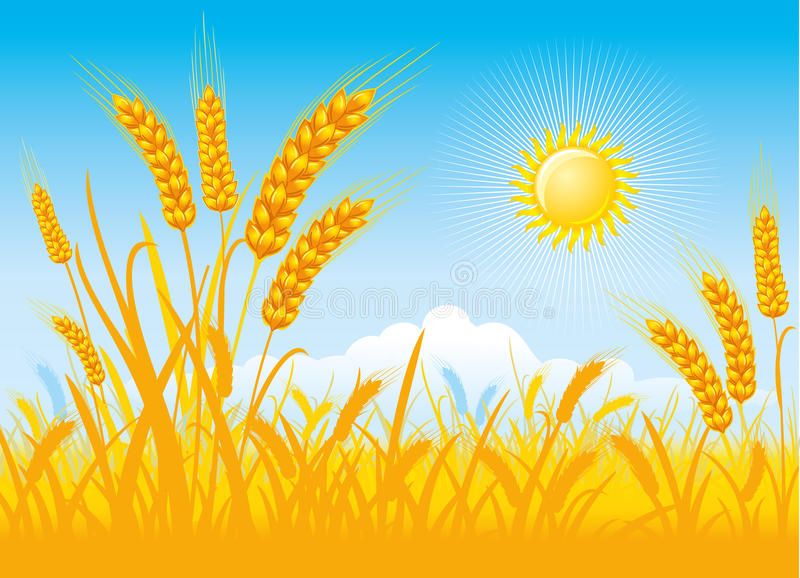 Viết
Luyện viết vở
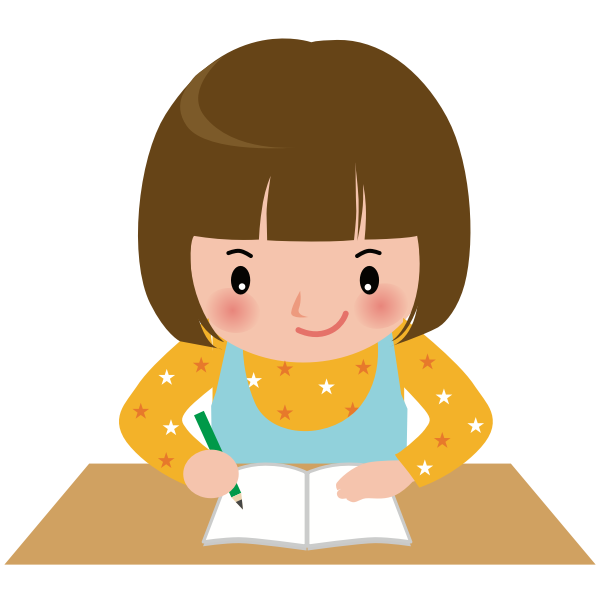 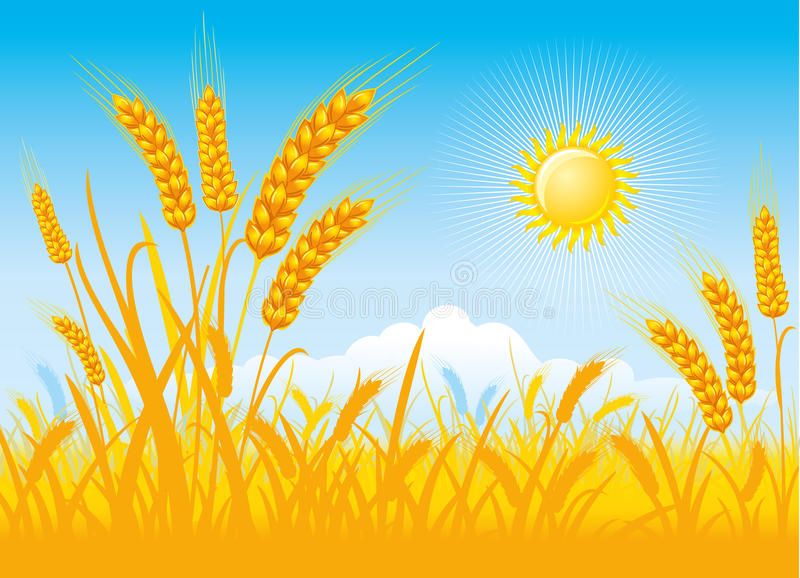 Nói và nghe
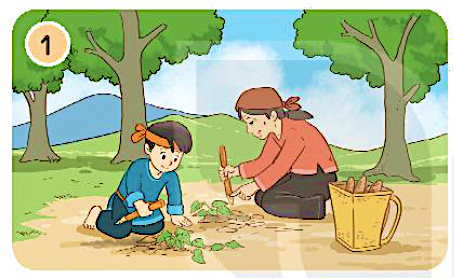 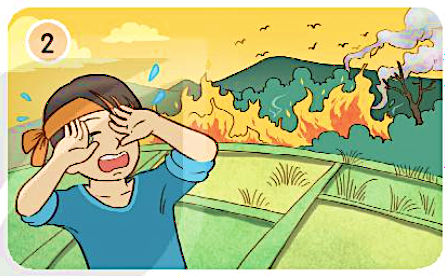 Sự tích cây khoai lang
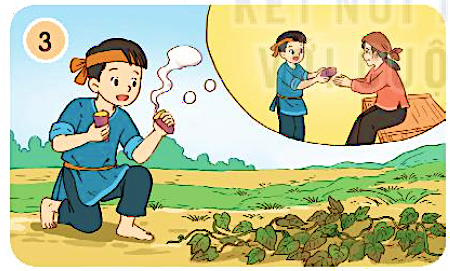 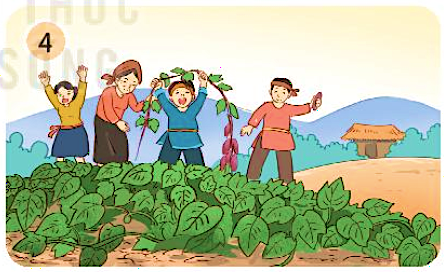 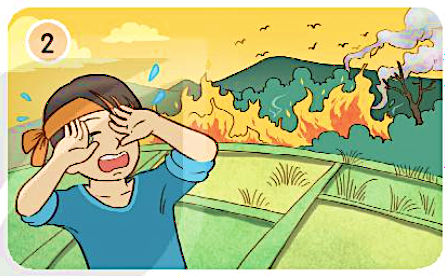 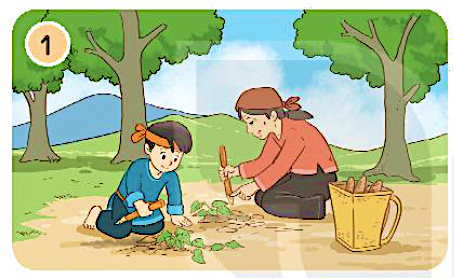 Hai bà cháu nghèo khổ làm gì để sinh sống?
Chuyện gì xảy ra với hai bà cháu khi rừng bị cháy?
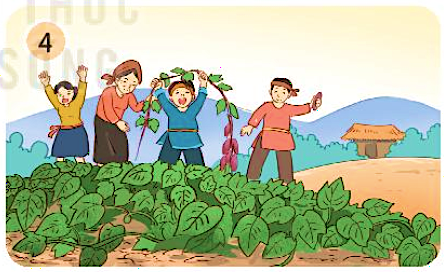 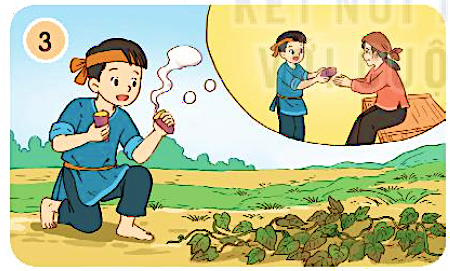 Điều may mắn gì đã đến với hai bà cháu?
Hai bà cháu đã làm gì đề giúp mọi người hết đói khổ?
Kể lại từng đoạn của câu chuyện
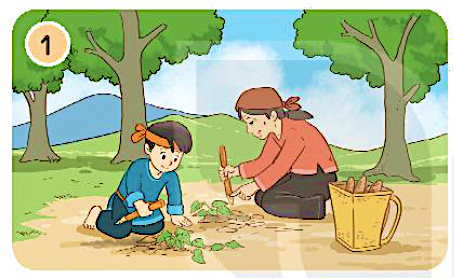 Hai bà cháu nghèo khổ làm gì để sinh sống?
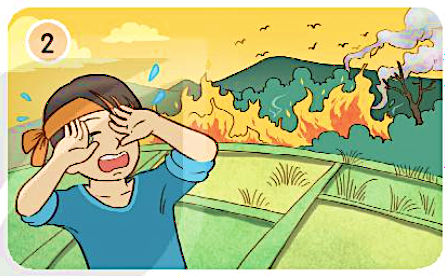 Chuyện gì xảy ra với hai bà cháu khi rừng bị cháy?
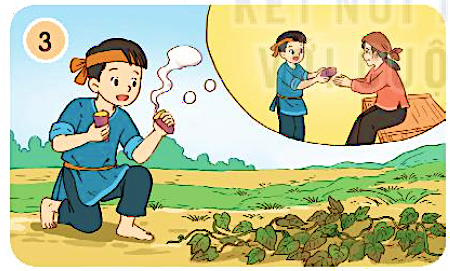 Điều may mắn gì đã đến với hai bà cháu?
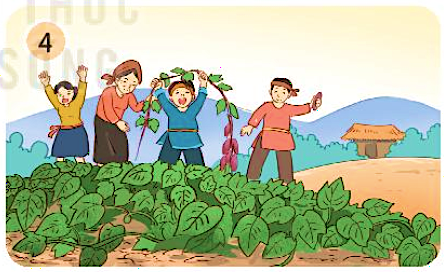 Hai bà cháu đã làm gì đề giúp mọi người hết đói khổ?
Kể cho người thân về những việc làm tốt của người cháu trong câu chuyện trên.